The Seven Trumpets
Revelation 8-9
The Great Tribulation
The final seven years of this broken world (Matt 24:21-22)
God removes the “Restrainer” (2 Thessalonians 2:7; Jeremiah 17:9; John 8:44)
God is trying to get people’s attention (2 Peter 3:9)
1 When the Lamb broke the seventh seal on the scroll, there was silence throughout heaven for about half an hour.
Revelation 8
2 I saw the seven angels who stand before God, and they were given seven trumpets. [Numbers 10:1-10)
The 7th seal spans all 7 trumpets
Revelation 8
3 Then another angel with a gold incense burner came and stood at the altar.
And a great amount of incense was given to him to mix with the prayers of God’s people as an offering on the gold altar before the throne.
Revelation 8
4 The smoke of the incense, mixed with the prayers of God’s holy people, ascended up to God from the altar where the angel had poured them out.
5 Then the angel filled the incense burner with fire from the altar 
	and threw it down upon the earth;[Leviticus 16:12-13]
Revelation 8
5 and thunder crashed, lightning flashed, and there was a terrible earthquake.
6 Then the seven angels with the seven trumpets prepared to blow their mighty blasts.
Revelation 8
7 The first angel blew his trumpet, 
and hail and fire mixed with blood were thrown down on the earth. [Exodus 9:18-26 (7th)]
One-third of the earth was set on fire, one-third of the trees were burned, and all the green grass was burned.
Revelation 8
8 Then the second angel blew his trumpet, 
and something like a great mountain of fire was thrown into the sea.
One-third of the water in the sea became blood, [Exodus 7:19-21 (1st)]
9 one-third of all things living in the sea died, and one-third of all the ships on the sea were destroyed.
Revelation 8
8 Then the second angel blew his trumpet, 
and something like a great mountain of fire was thrown into the sea.
Revelation 8
10 Then the third angel blew his trumpet, 
	and a great star fell from the sky, burning like a torch.
It fell on one-third of the rivers and on the springs of water.
Revelation 8
10 Then the third angel blew his trumpet, 
	and a great star fell from the sky, burning like a torch.
It fell on one-third of the rivers and on the springs of water.
11 The name of the star was Bitterness.
It made one-third of the water bitter, and many people died from drinking the bitter water. (cf. Revelation 7:17)
Revelation 8
12 Then the fourth angel blew his trumpet, and one-third of the sun was struck, and one-third of the moon, and one-third of the stars, 
	and they became dark. [Exodus 10:21-23 (9th); Matthew 24:29; Revelation 16:8-9]
And one-third of the day was dark, and also one-third of the night. [temperature, plants, crime]
Revelation 8
13 Then I looked, and I heard a single eagle crying loudly as it flew through the air,
“Terror, terror, terror to all who belong to this world because of what will happen when the last three angels blow their trumpets.”
Revelation 8
1 Then the fifth angel blew his trumpet,
and I saw a star that had fallen to earth from the sky, 
and he was given the key to the bottomless pit [“abyss”].
Revelation 9
1 Then the fifth angel blew his trumpet,
and I saw a star that had fallen to earth from the sky, 
and he was given the key to the bottomless pit [“abyss”].
The fallen star = Satan
This world has an unseen spiritual dimension
Angels and demons battle around us (2 Kings 6:16; 1 John 4:4)
Some demons are locked up in the “abyss”
Revelation 9
1 Then the fifth angel blew his trumpet,
and I saw a star that had fallen to earth from the sky, 
and he was given the key to the bottomless pit [“abyss”].
The Abyss
In Genesis 6 some demons did some bad stuff
God locked them up in demon prison
Revelation 9
1 Then the fifth angel blew his trumpet,
and I saw a star that had fallen to earth from the sky, 
and he was given the key to the bottomless pit [“abyss”].
The Abyss
In Genesis 6 some demons did some bad stuff
He locked them up in demon prison
God has kept them securely chained in prisons of darkness, waiting for the great day of judgment (Jude 6; cf. 2 Peter 2:4; Luke 8:31)
Revelation 9
1 Then the fifth angel blew his trumpet,
and I saw a star that had fallen to earth from the sky, 
and he was given the key to the bottomless pit [“abyss”].
The Abyss
In Genesis 6 some demons did some bad stuff
He locked them up in demon prison
Now, Satan is given the key
Revelation 9
2 When he opened it, smoke poured out as though from a huge furnace, and the sunlight and air turned dark from the smoke.
3 Then locusts came from the smoke and descended on the earth, [Exodus 10:1-20 (8th)]
Revelation 9
2 When he opened it, smoke poured out as though from a huge furnace, and the sunlight and air turned dark from the smoke.
3 Then locusts came from the smoke and descended on the earth, [Exodus 10:1-20 (8th)]
Revelation 9
7 The locusts looked like horses prepared for battle.
Revelation 9
7 They had what looked like gold crowns on their heads, and their faces looked like human faces.
Revelation 9
8 They had hair like women’s hair and teeth like the teeth of a lion
Revelation 9
9 They had breastplates like breastplates of iron,
Revelation 9
9 and their wings roared like an army of chariots rushing into battle.
Revelation 9
10 They had tails that stung like scorpions.
Revelation 9
4 They were told not to harm the grass or plants or trees,
but only the people who did not have the seal of God on their foreheads. [Revelation 7:3-4]
Revelation 9
5 They were not permitted to kill anyone
but to tormentfor five months with pain like the pain of a scorpion sting.
Revelation 9
6 In those days people will seek death but will not find it.
They will long to die, but death will flee from them!
Revelation 9
11 Their king is the angelof the bottomless pit;
his name in Hebrew is Abaddon, and in Greek, Apollyon—the Destroyer. [John 10:10]
Revelation 9
12 The first terror is past, but look, two more terrors are coming!
Revelation 9
13 Then the sixth angel blew his trumpet,
and I heard a voice speaking from the four horns of the gold altar that stands in the presence of God.
14 And the voice said to the sixth angel who held the trumpet,
“Release the four angels who are bound at the great Euphrates River.”
Revelation 9
Euphrates River (Genesis 15:18)
Then the four angels who had been prepared for this hour and day and month and year  (Rev 9:15)
Euphrates River (Genesis 15:18)
were turned loose to kill one-third of all the people on earth. (Rev 9:15; cf. Revelation 6:8)
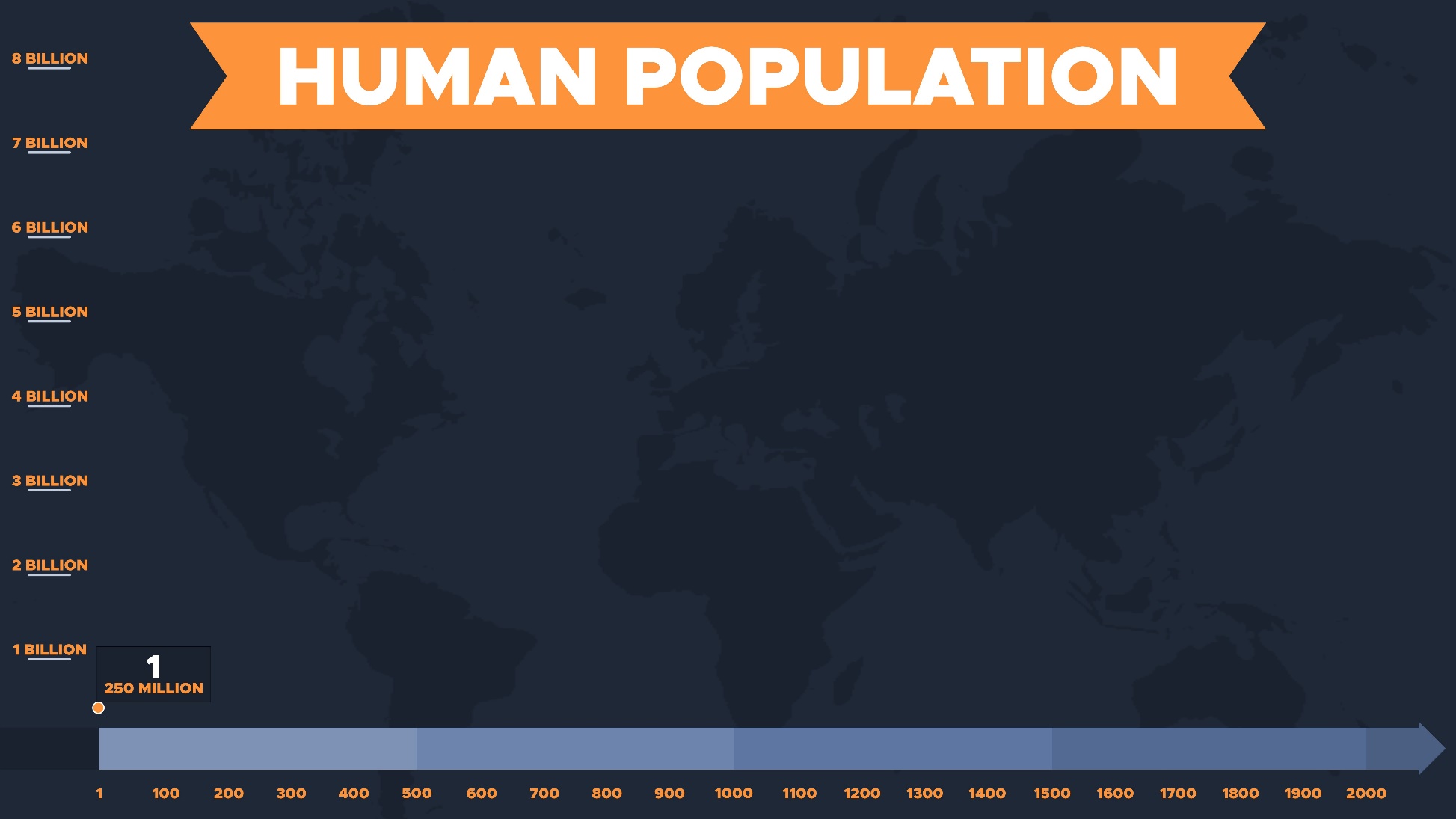 Euphrates River (Genesis 15:18)
I heard the size of the armies of the horsemen, which was 200 million. (Revelation 9:16)
Euphrates River (Genesis 15:18)
I heard the size of the armies of the horsemen, which was 200 million. (Revelation 9:16)
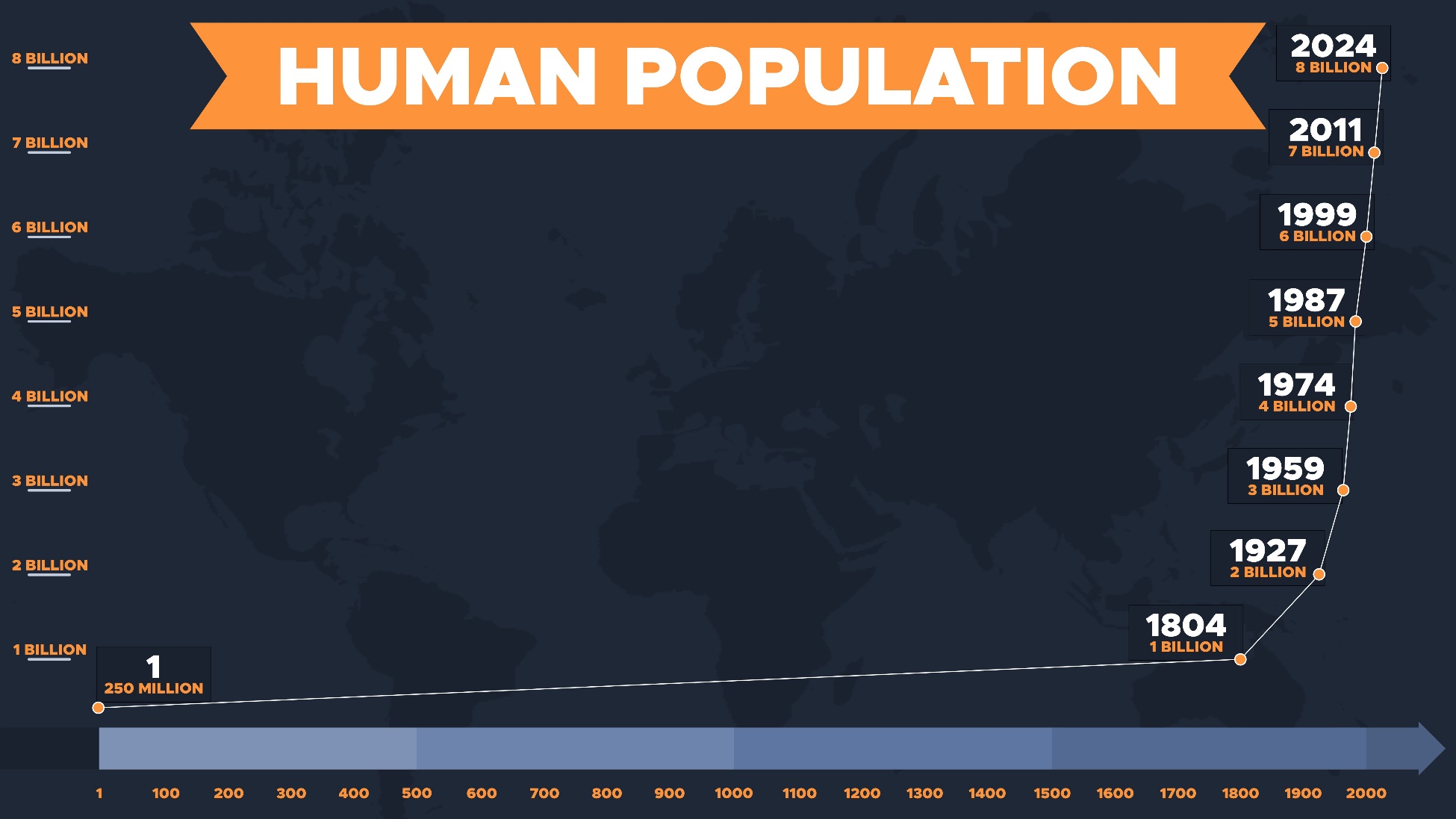 Euphrates River (Genesis 15:18)
I heard the size of the armies of the horsemen, which was 200 million. (Revelation 9:16)
Euphrates River (Genesis 15:18)
Then the sixth angel poured out his bowl on the great Euphrates River, and it dried up (Revelation 16:12)
In the Bible, it’s said when the Euphrates river runs dry then immense things are on the horizon,
perhaps even the foretelling of the Second Coming of Jesus Christ and the rapture [Rev. 16:12].
Tom Hale, “Euphrates River Is Drying Up And Crisis Looms, Just As The Bible Warned.” IFL Science (March 2023).
Well, not to sound dramatic or anything, but it looks like that time is nigh…
A government report in 2021 warned that the rivers could run dry by 2040 due to declining water levels and droughts driven by climate change…
Tom Hale, “Euphrates River Is Drying Up And Crisis Looms, Just As The Bible Warned.” IFL Science (March 2023).
NASA’s … satellites collected images of this area in 2013 
and found that the Tigris and Euphrates river basins had lost 144 cubic kilometers (34 cubic miles) of freshwater since 2003…
Tom Hale, “Euphrates River Is Drying Up And Crisis Looms, Just As The Bible Warned.” IFL Science (March 2023).
Although the Bible’s predictions of the Euphrates’ fate should be taken with a bucket of salt,
perhaps its forecasting of monumental change wasn’t far wrong.
Tom Hale, “Euphrates River Is Drying Up And Crisis Looms, Just As The Bible Warned.” IFL Science (March 2023).
20 But the people who did not die in these plagues still refused to repent of their evil deeds and turn to God.
The Restrainer has been removed
 Some will turn to Christ in their suffering
Others will refuse
Which will you choose?
Revelation 9
The Seven Trumpets(Revelation 8-9)
Questions?
Comments?
Experiences?




risleys@dwellcc.org
See the Dwell App OR teachings.dwellcc.org